Довгострокова оренда приміщень вільного призначення 20,7 кв.м. у с. Великий Глибочок Тернопільської області
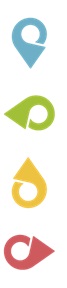 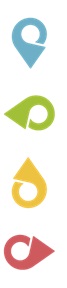 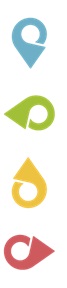 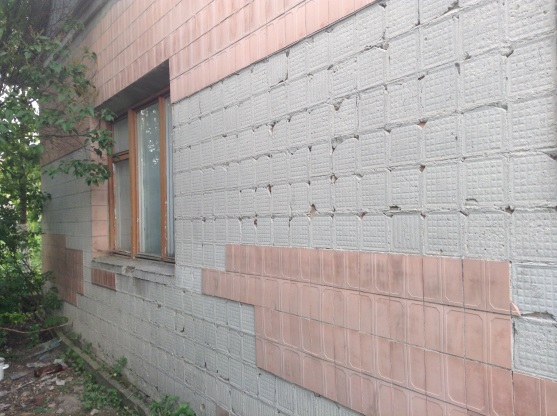 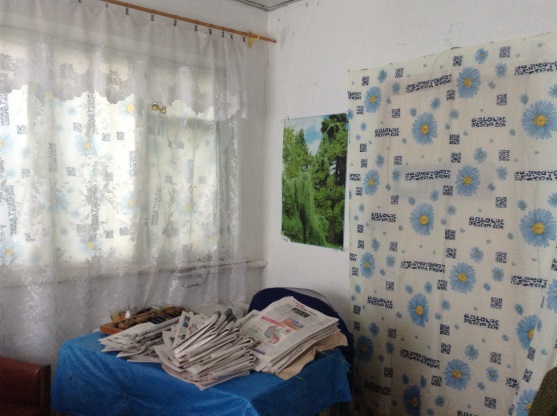 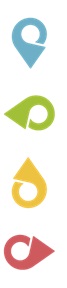 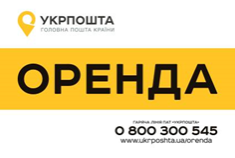 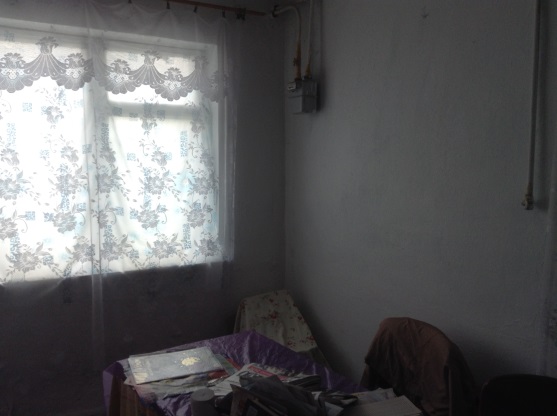 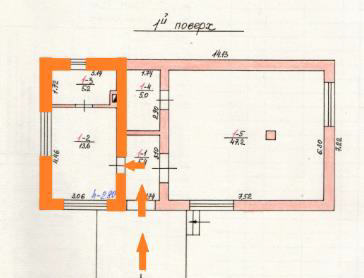 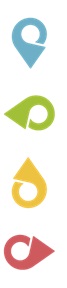 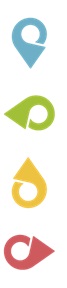 Довгострокова оренда приміщень вільного призначення 20,7 кв.м. у с. Великий Глибочок Тернопільської області
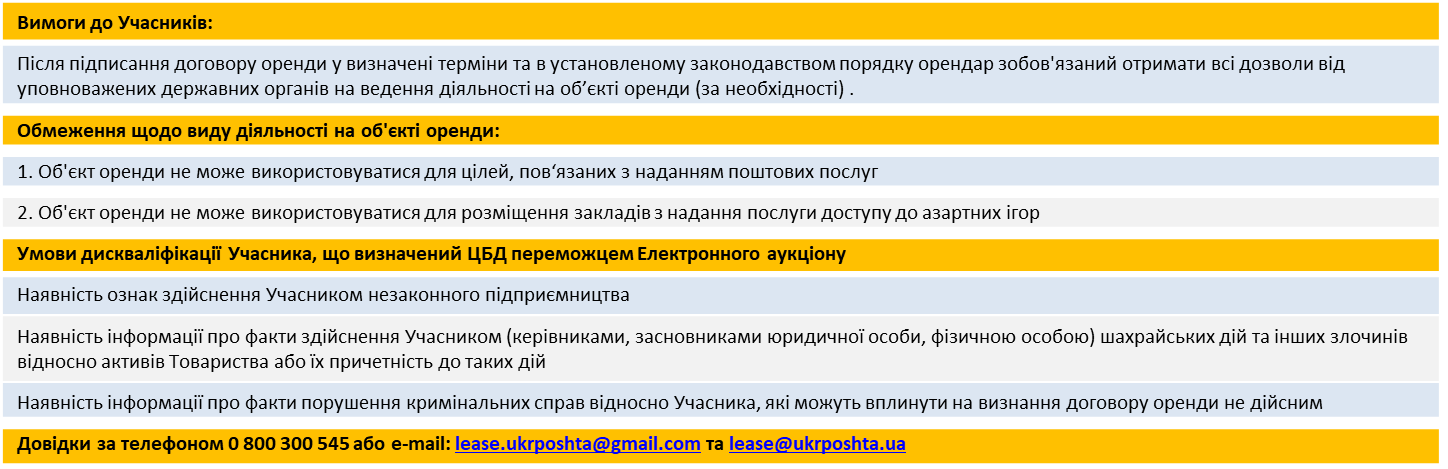 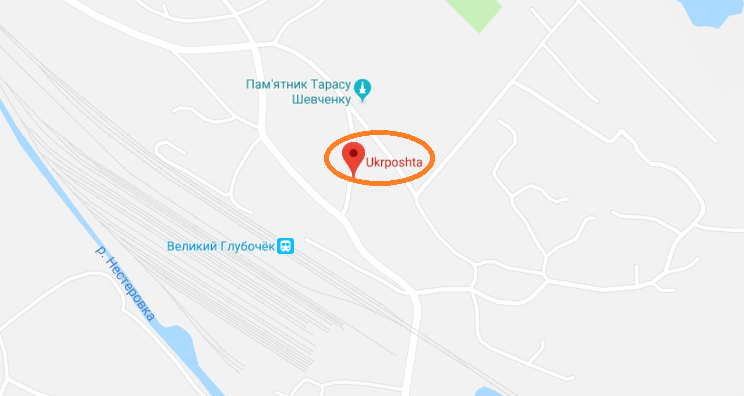 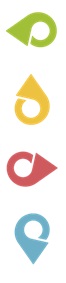 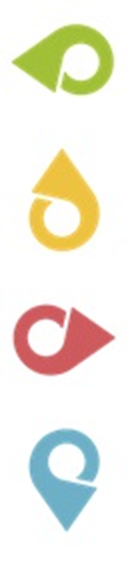 https://goo.gl/maps/nhxH7pURkEk